BUILDING A PUBLIC LIBRARY FROM SCRATCH
JUNE GARCIA & SUSAN KENT
 
LIBRARY  STRATEGIES INTERNATIONAL  LLC
INTRODUCTION
WHO  WE  ARE

  WHY  THIS  TOPIC
KING ABDULAZIZ CENTER FOR WORLD CULTURE
DHAHRAN
 SAUDI ARABIA
WHAT IS A PUBLIC LIBRARY?

AN  IDEA

A  COLLECTION
 
A  BUILDING

TECHNOLOGY

EXPERT  STAFF

                 OR ???????
TODAY’S  PUBLIC  LIBRARY
LOCAL – REGIONAL -- GLOBAL
IF A PUBLIC LIBRARY DID NOT EXIST
  IN  YOUR COMMUNITY …..
  WOULD  YOU  CREATE  ONE?
WHAT  WOULD  IT  BE
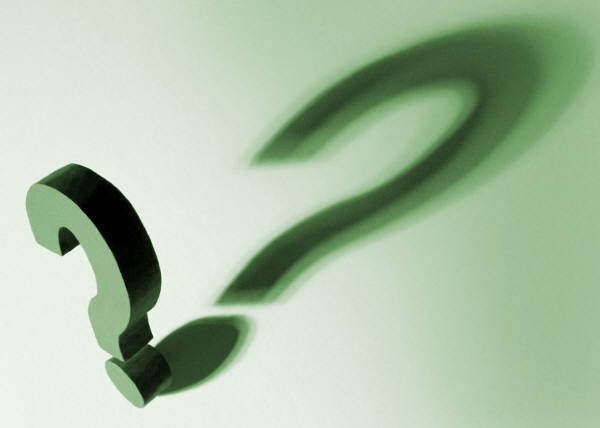 IT’S  TIME TO DEBATE
Debate  Topic 1:

THE PUBLIC LIBRARY IS  AN 
OUTDATED INSTITUTION
Debate  Topic 2:
 
 A WELL-DESIGNED PUBLIC LIBRARY 

 BUILDING IS ESSENTIAL FOR

 INNOVATIVE PUBLIC

 LIBRARY SERVICE.
Debate  Topic 3:

PUBLIC LIBRARIES 

SHOULD BE 

PUBLICLY FUNDED
IN LIGHT OF EVERYTHING  YOU’VE  

   HEARD DISCUSSED AT  THIS 

   CONFERENCE,  IS IT POSSIBLE 

    TO  “INVENT”  THE  LIBRARY YOU 

    THINK  YOUR  COMMUNITY

   SHOULD HAVE?
WHAT  WOULD  IT  TAKE 
TO DO  THIS?
WHAT  HAPPENS  IF 
YOU  DO NOTHING?
In the absence of clearly defined goals, we become strangely loyal to performing daily trivia until ultimately we become enslaved by it.  
--Robert Heinlein